Архитектура Древней Греции
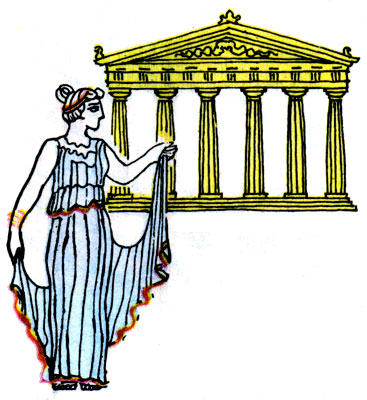 Презентация подготовлена учителем истории отделения №2 ГОУ СОШ   № 113 г. Москвы Федосеевой О.Ю.
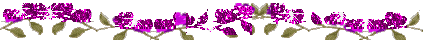 Мегарон (реконструкция)
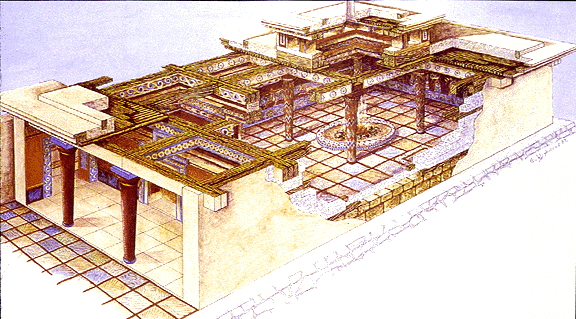 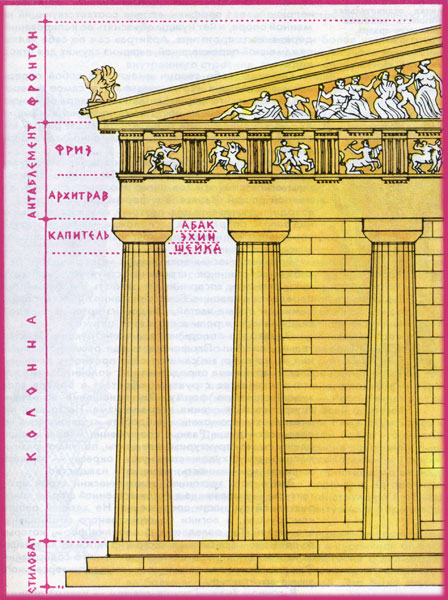 ордер
Система греческих ордеров
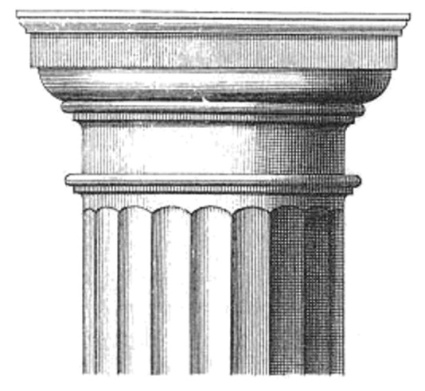 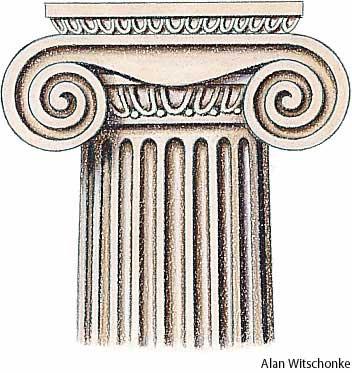 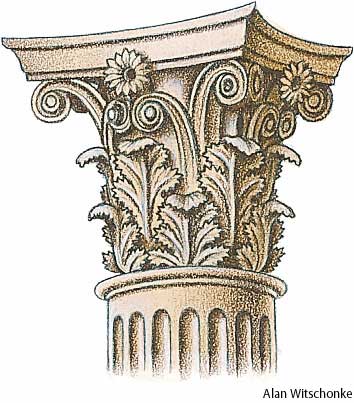 дорический       ионический      коринфский
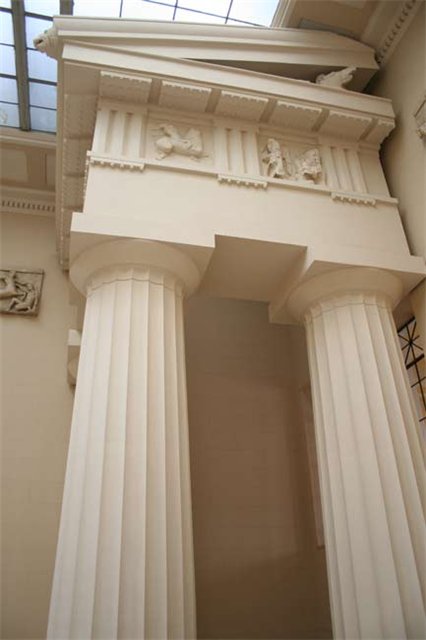 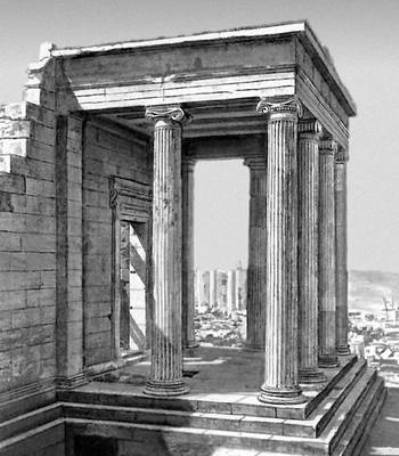 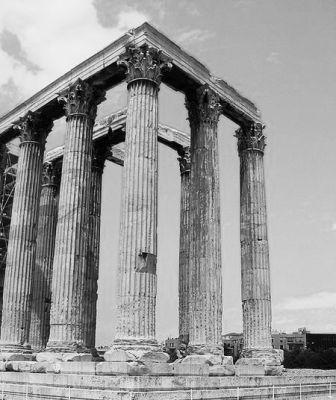 Храм Геры в Герайоне(один из немногих сохранившихся памятников Гомеровского периода)
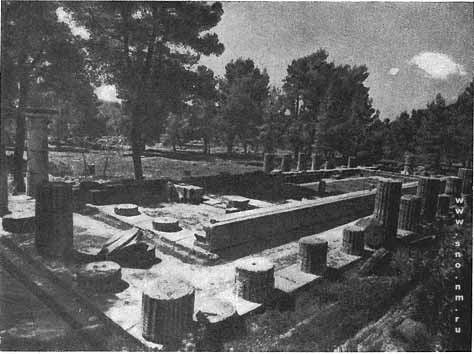 Булевтерий в Милете (реконструкция)
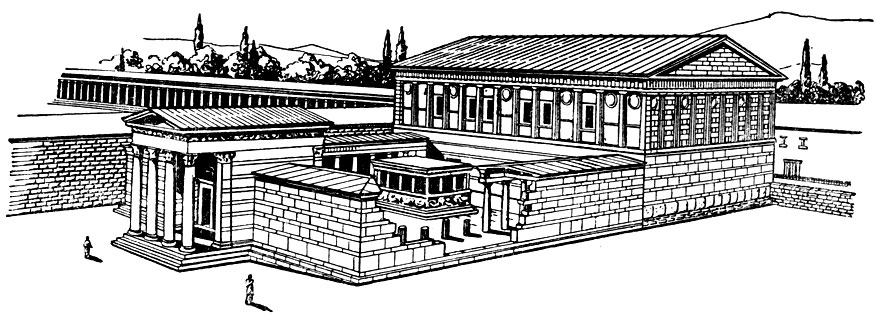 Пританей (современный рисунок)
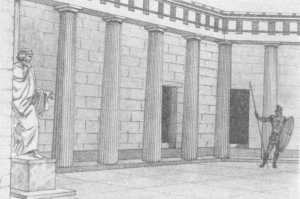 Храм Геры в Олимпии,     VI в. до н.э.(памятник архаического периода)
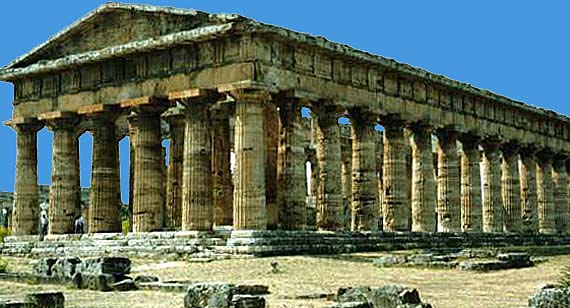 Храм Деметры в Пестуме, VI в. до н.э. (памятник архаического периода)
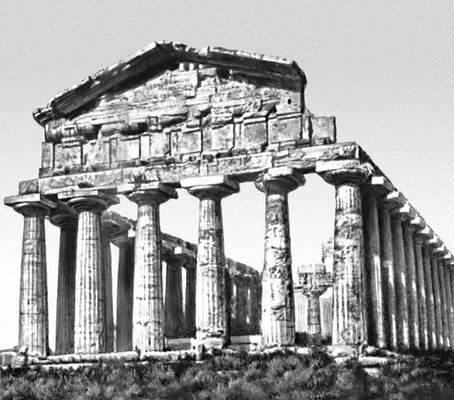 Афинский акрополь (современный рисунок)
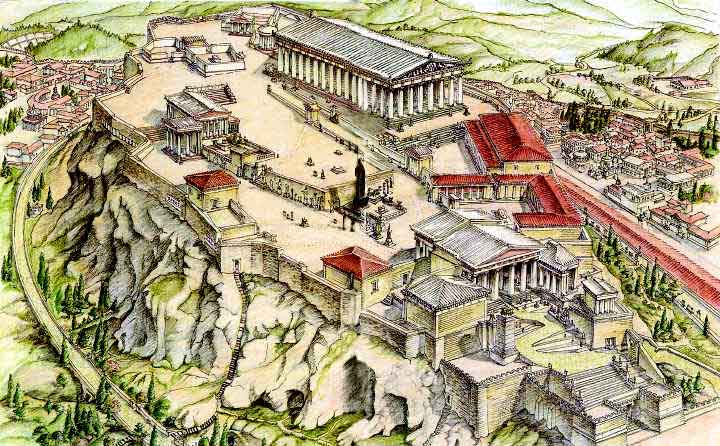 Иктик и Калликрат, Парфенон
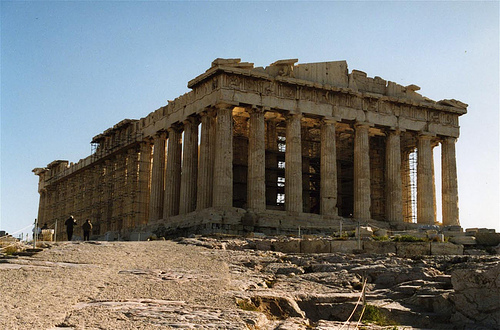 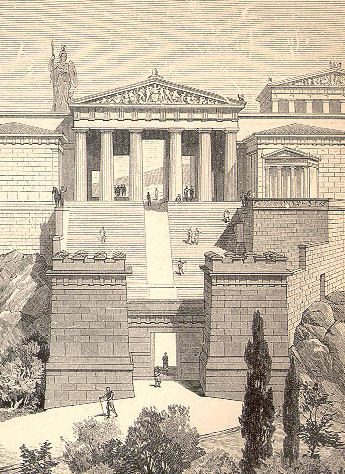 Пропилеи (современный рисунок)
Храм Ники Аптерос (Бескрылой), V в. до н.э.
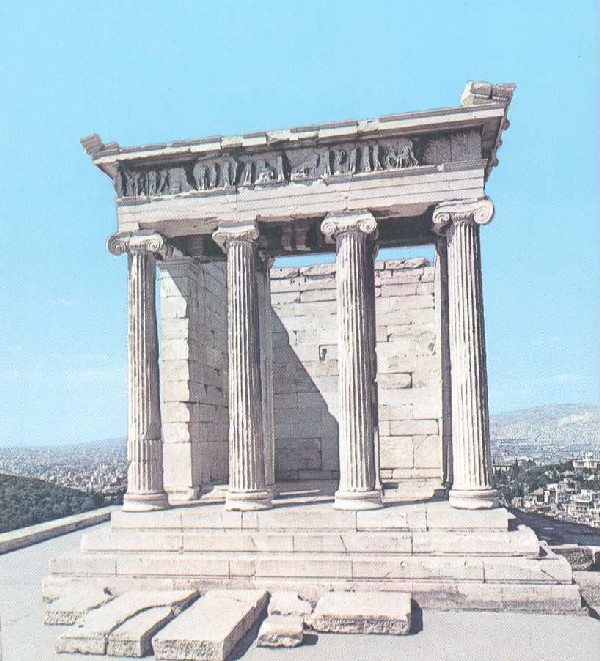 Эрехтейон                (храм Афины и Посейдона),                   421-406 г.г. до н.э.
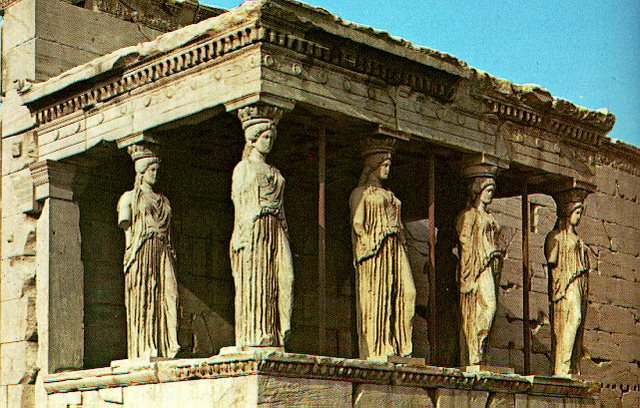 Парфенон (реконструкция)
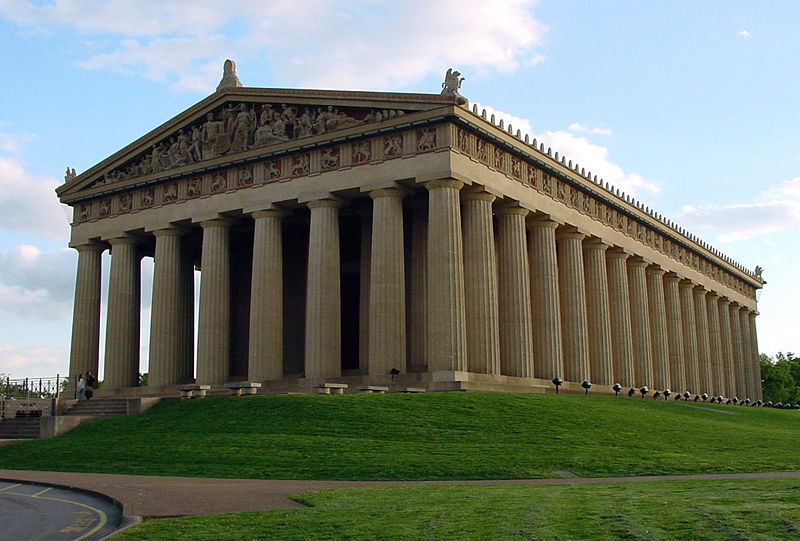 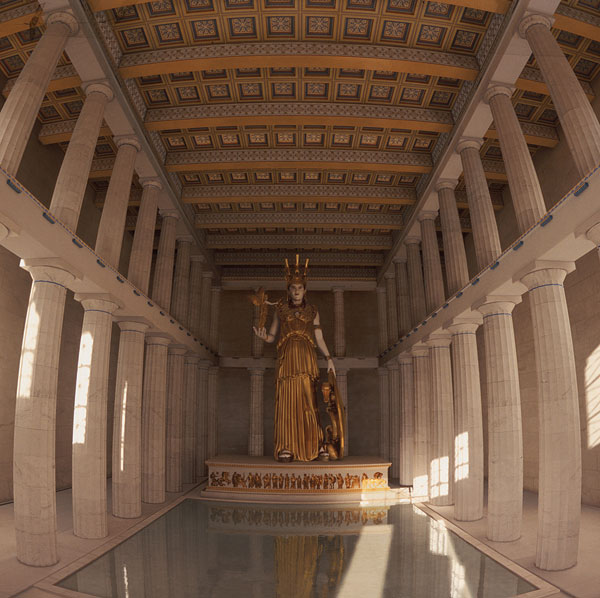 Внутреннее пространство Парфенона (реконструкция)
Здание древнегреческого театра
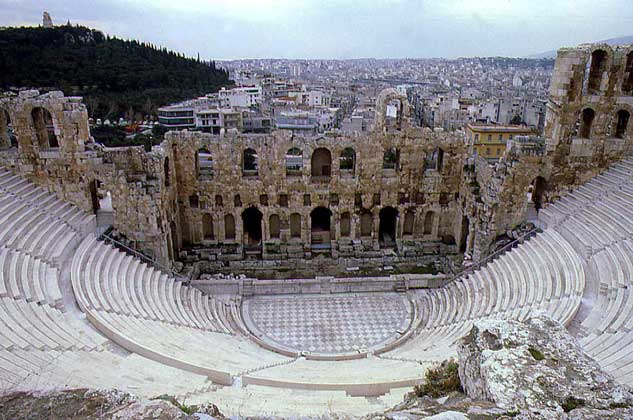 Святилище Зевса в Олимпии
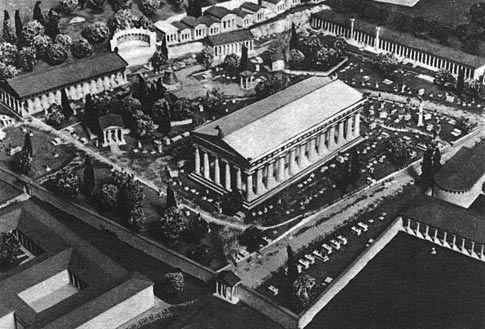 Храм Артемиды Левкофриены в Магнесии (реконструкция)
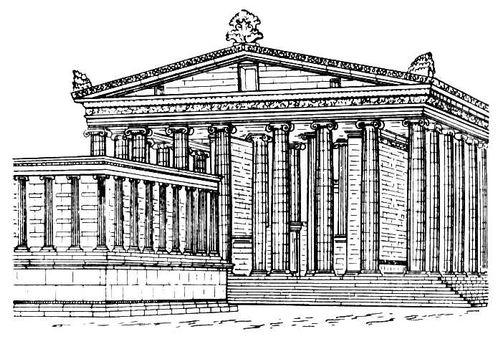 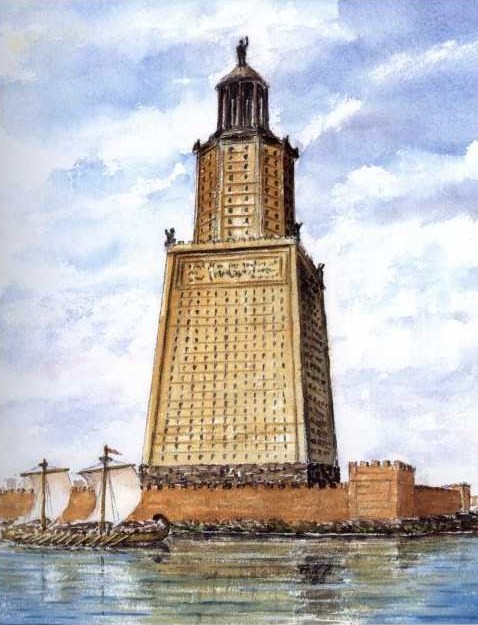 Александрийский маяк (современный рисунок)
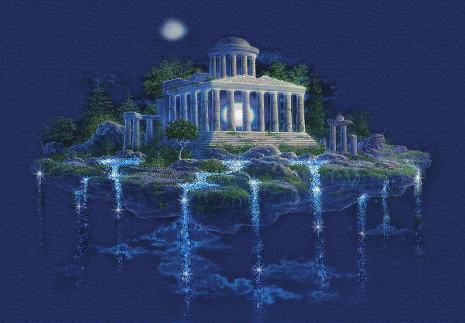